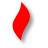 点燃
品牌私域运营中心
认养一头牛云牧场游戏案例拆解
   部门：供应链事业部   
姓名：伍灿标
花名：星曜
最专业的品牌私域运营服务商
帮你管理最有价值的用户资产
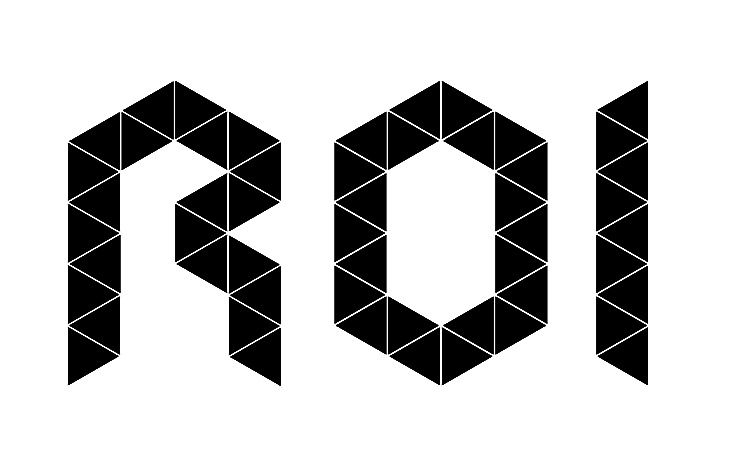 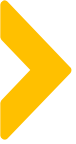 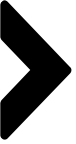 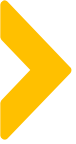 目录
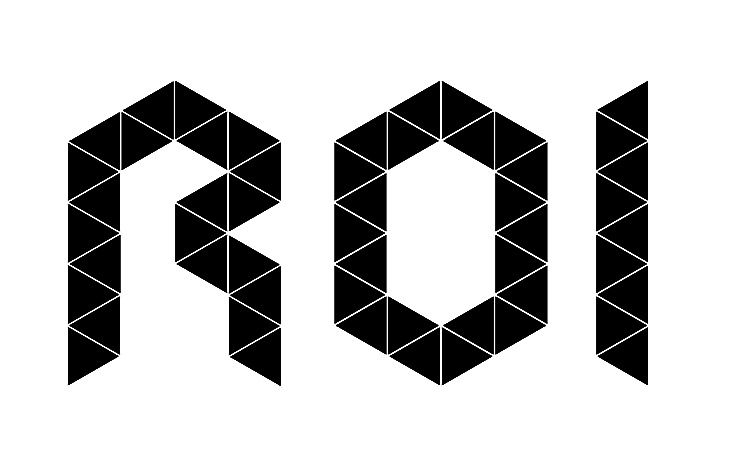 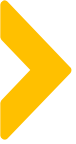 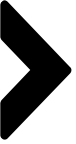 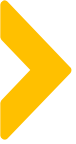 案例目标
拉新获客
传播推广
建立品牌心智
社群运营转化
A
B
C
D
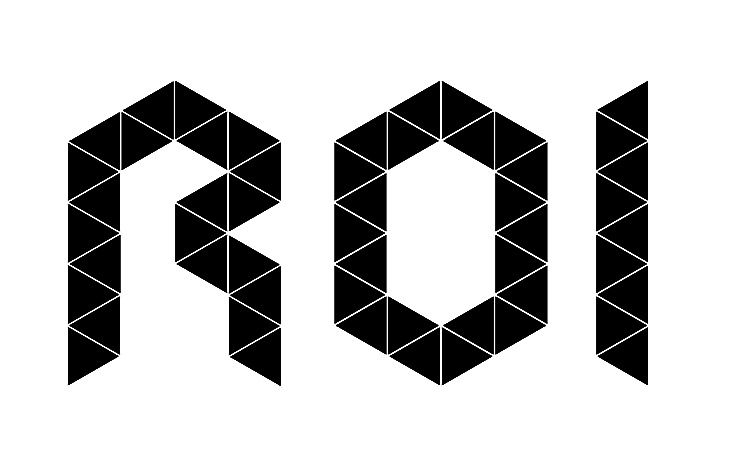 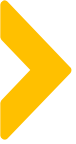 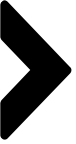 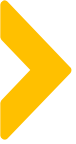 案例概述
01
02
03
04
认养奶牛
奶牛产奶
收集牛奶
兑换奖品
用户可点击游戏中的产房 选择喜奶牛认养（认养的奶牛等级越高，产奶量越高）
奶牛经过食堂、浴室、牛舍可以培育出牛奶（建造值越高，产奶量越高）
点击挤奶大厅可获取牛奶数量（牛奶在挤奶大厅达到一定数量时，不会继续增加）
拥有足够的牛奶后可在礼品中心兑换礼品
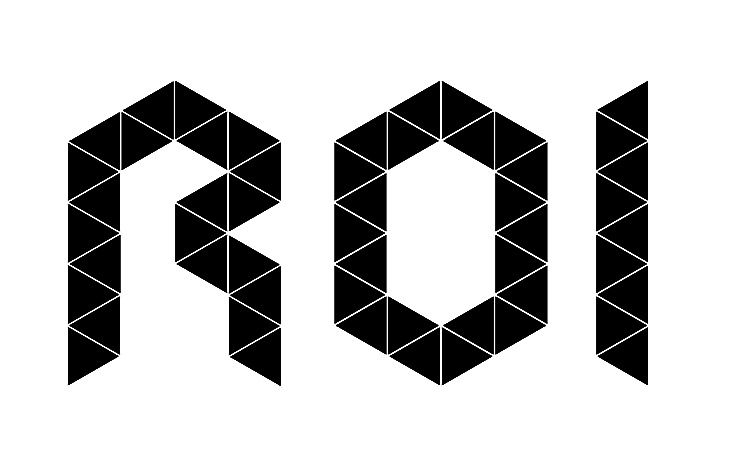 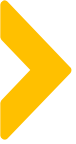 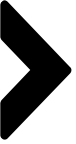 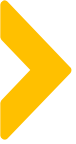 云牧场页面
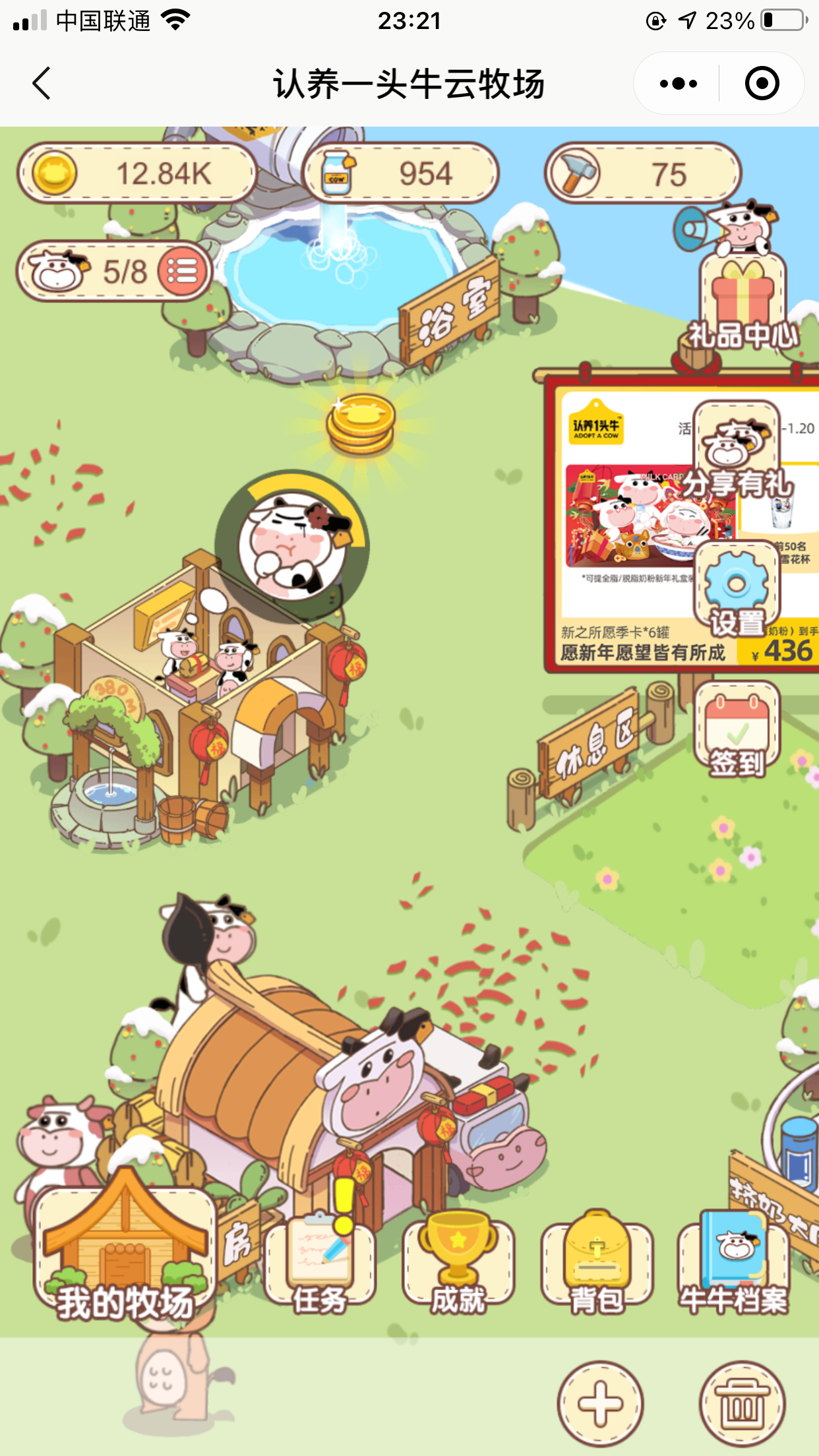 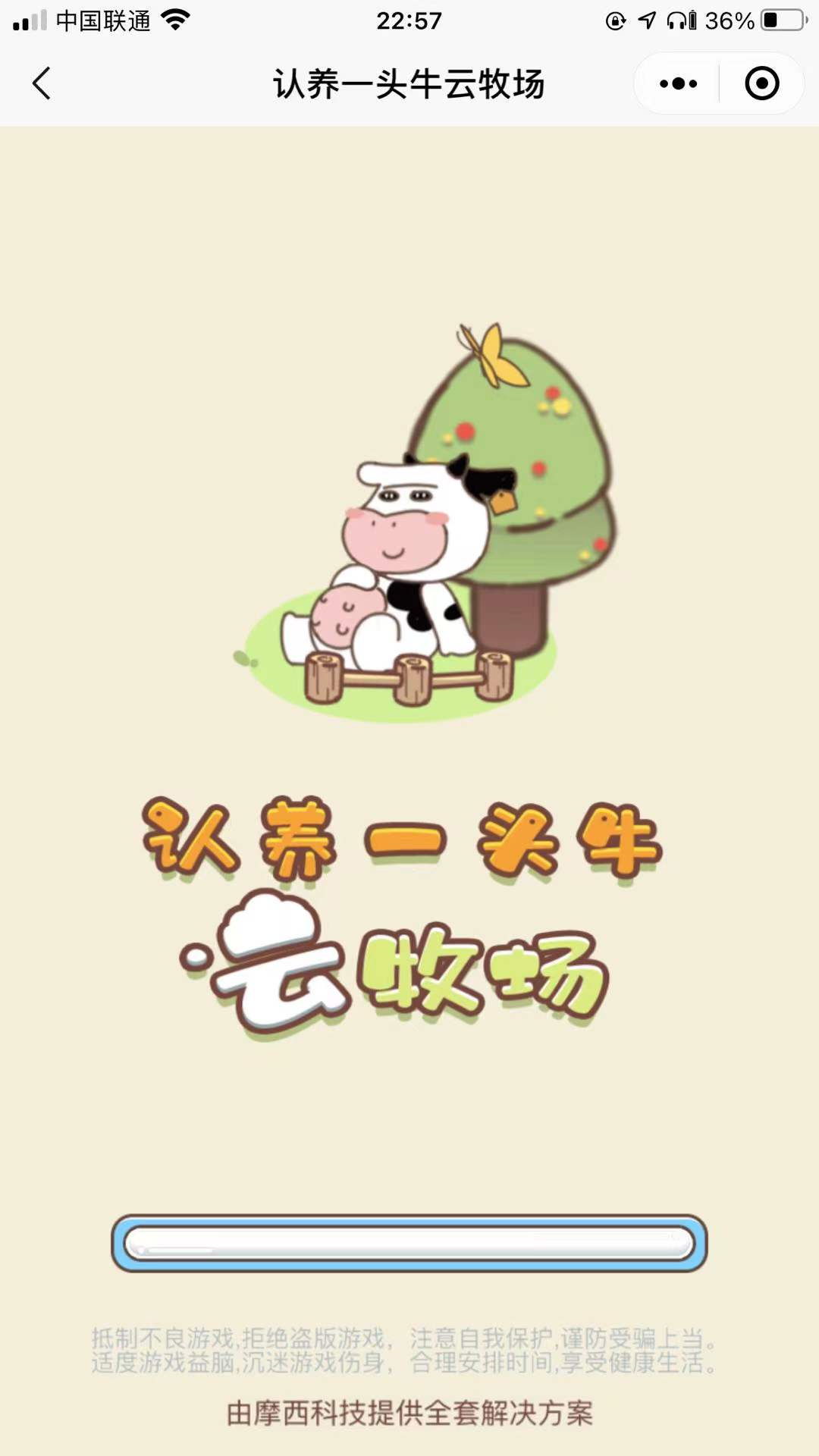 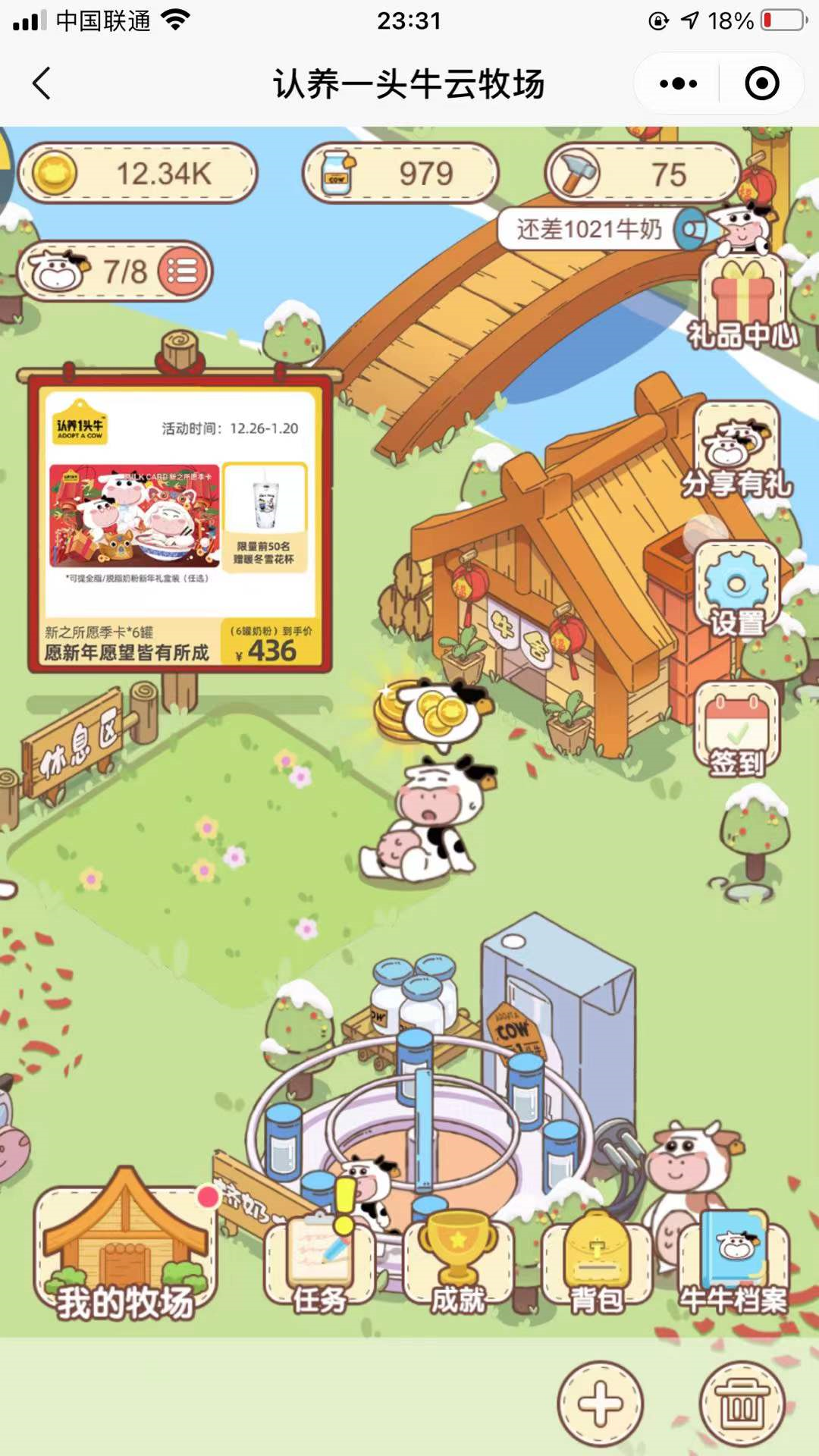 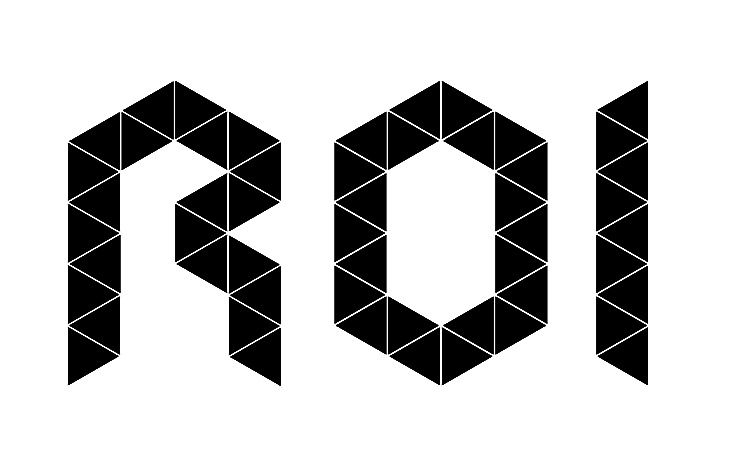 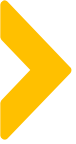 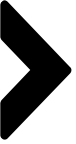 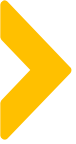 游戏规则
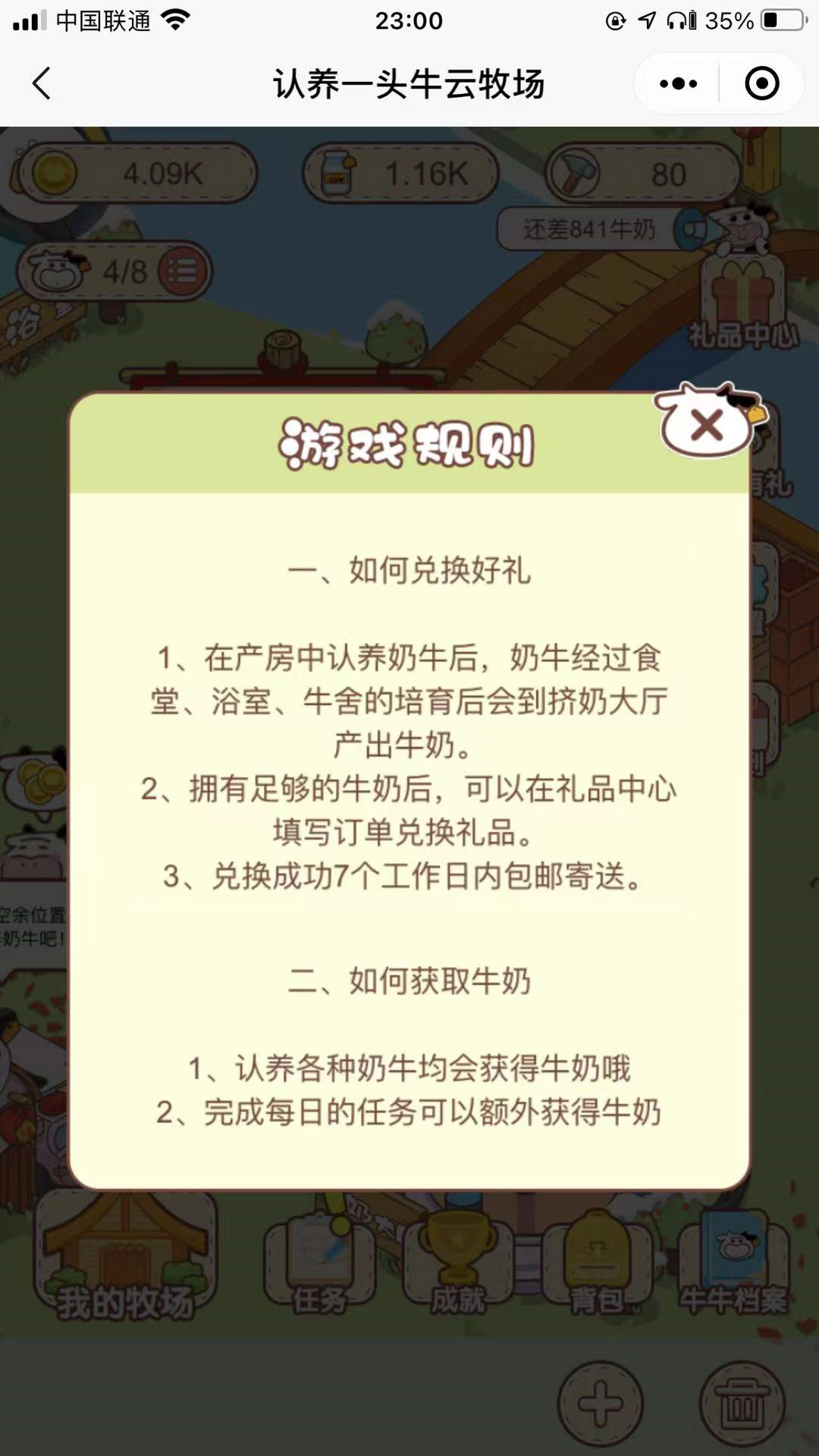 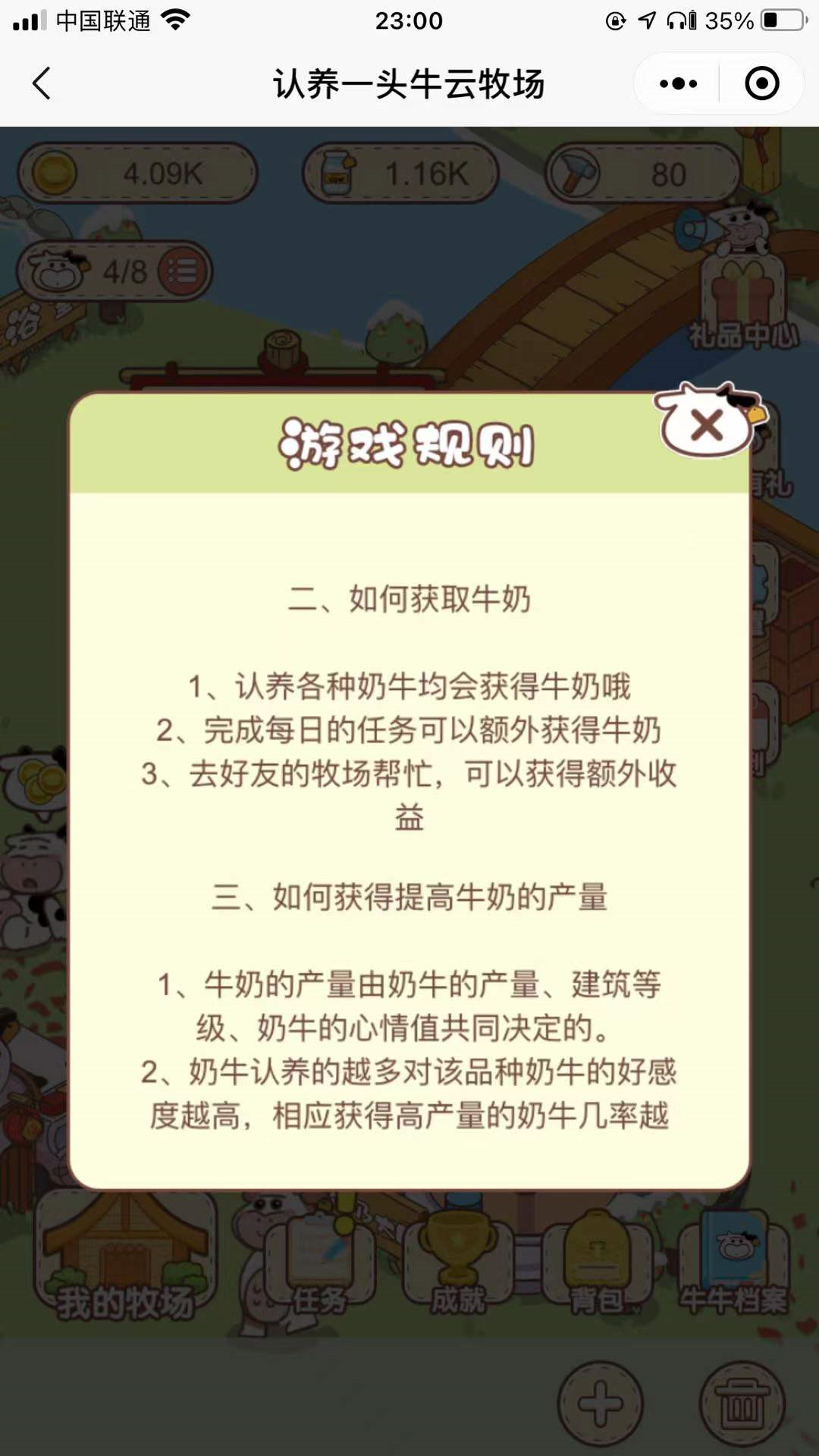 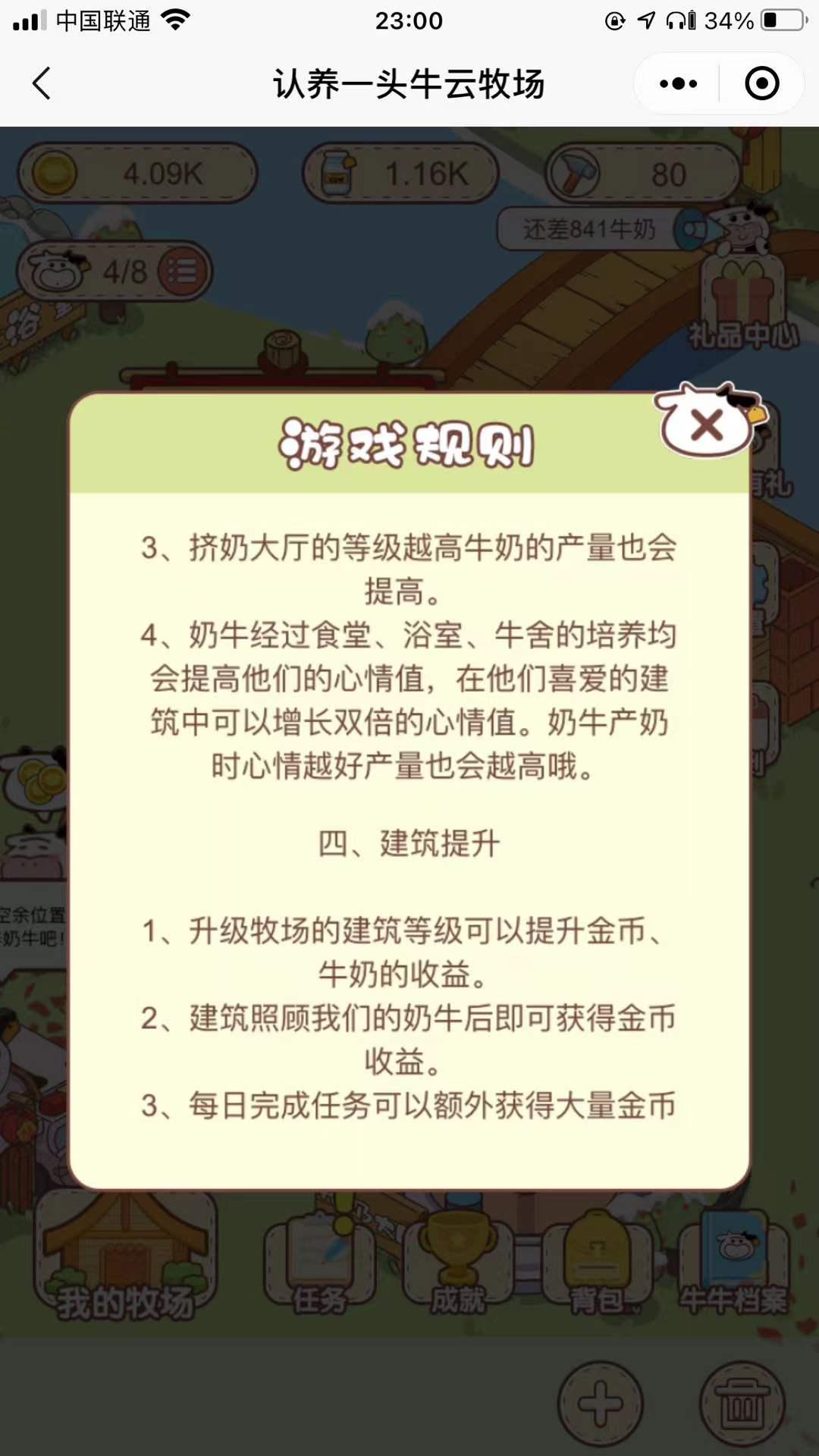 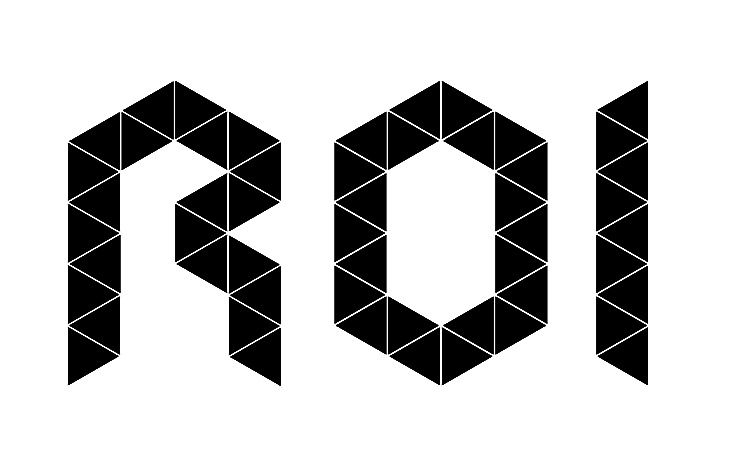 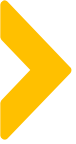 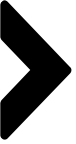 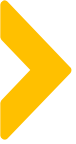 游戏任务
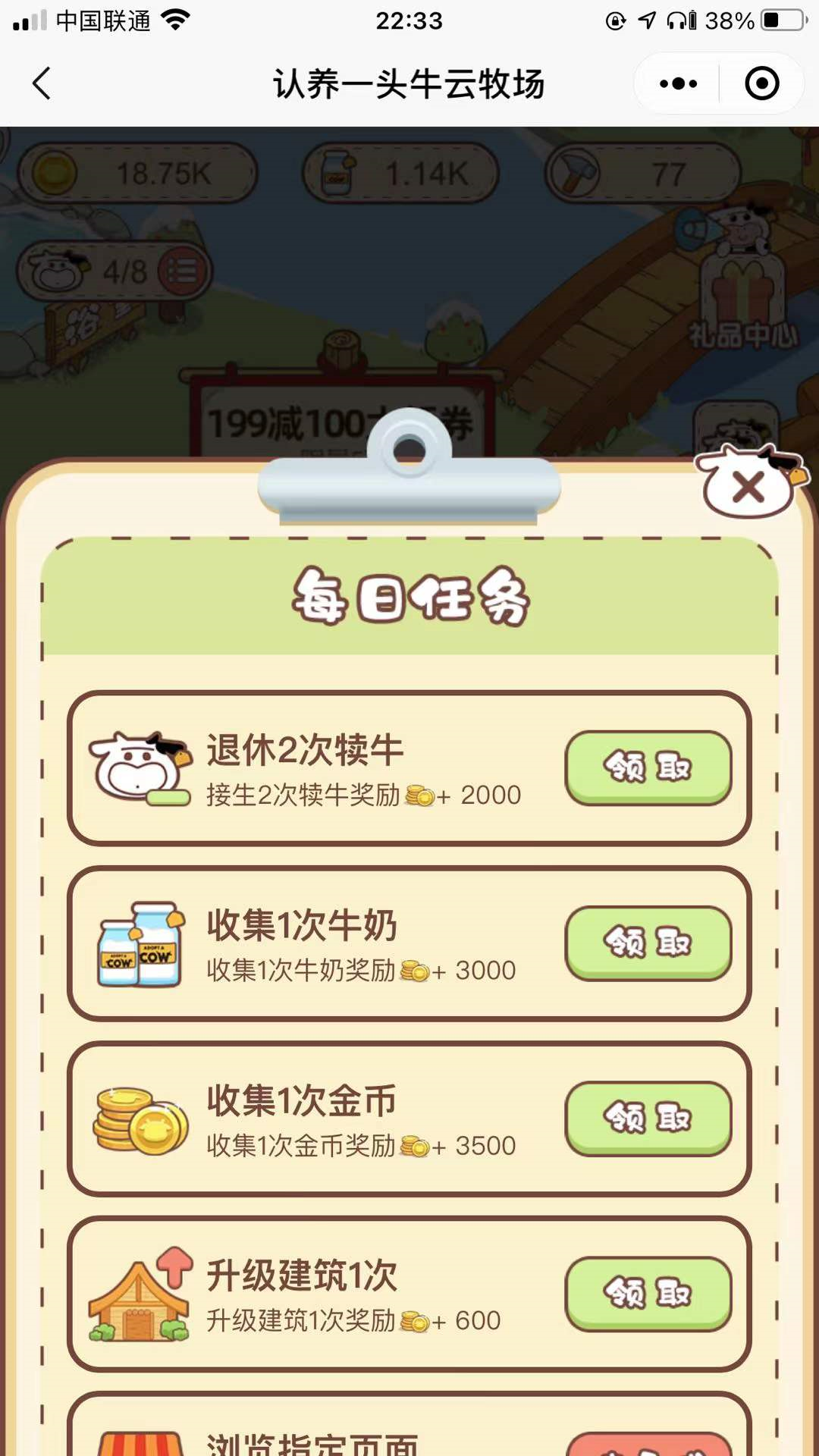 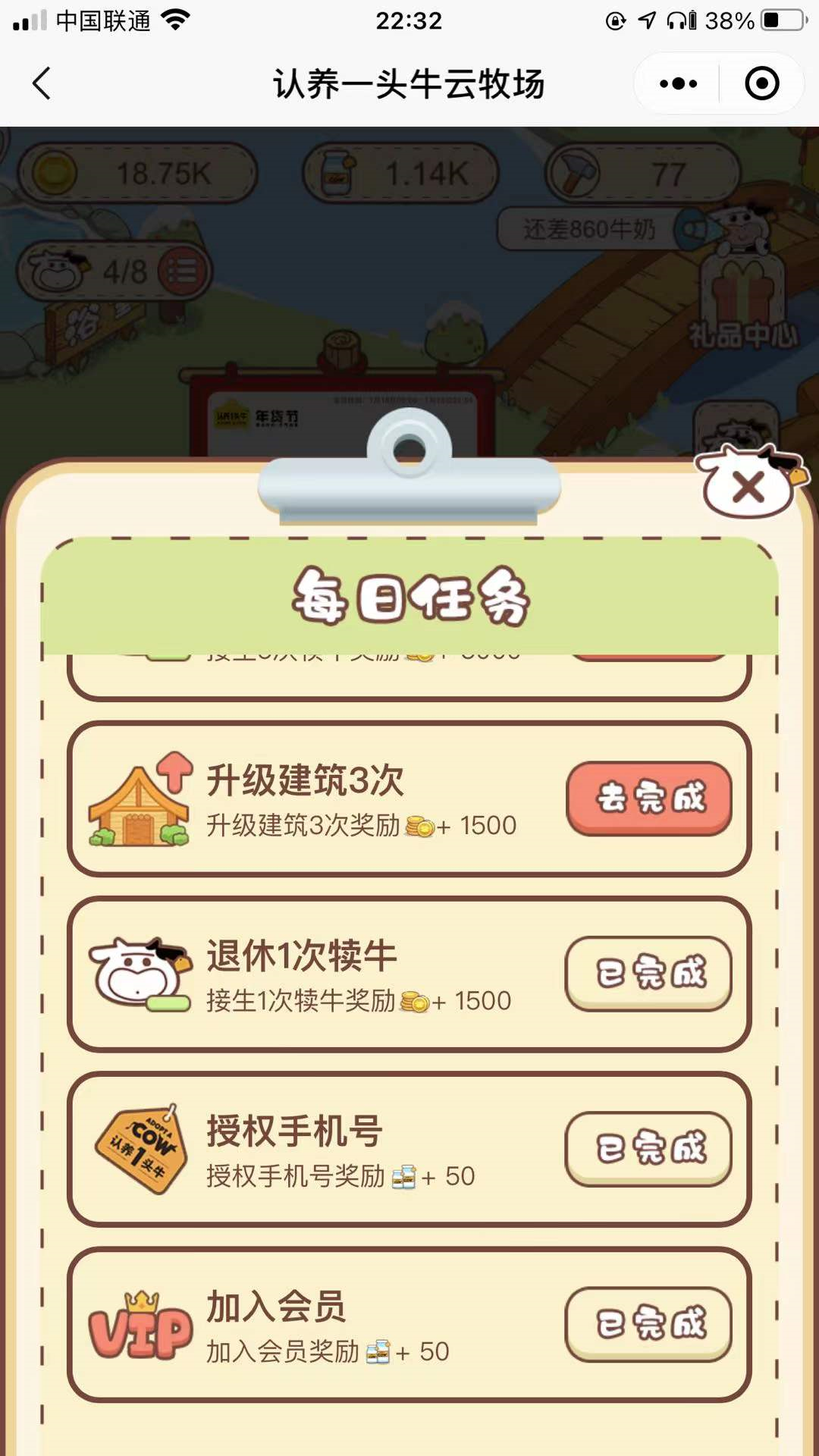 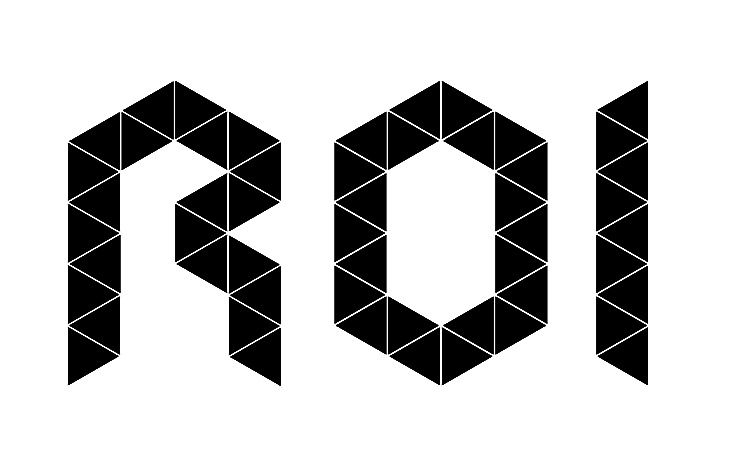 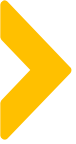 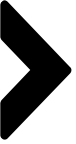 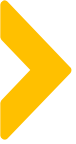 兑换中心
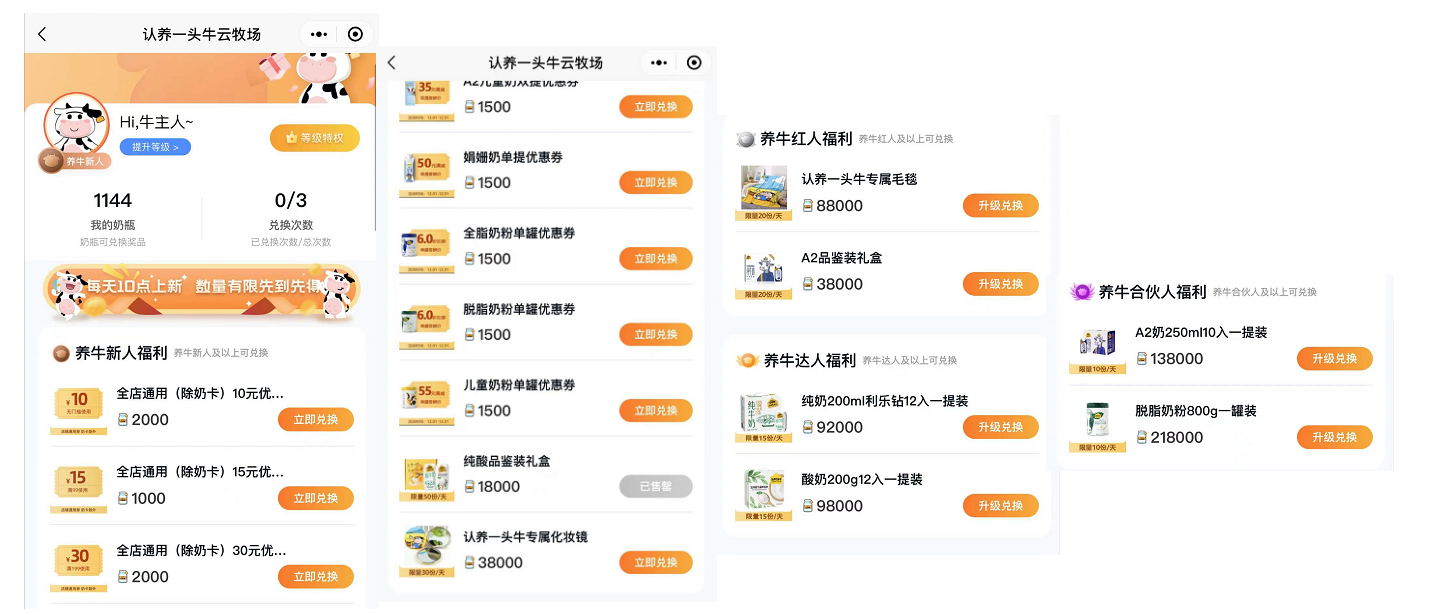 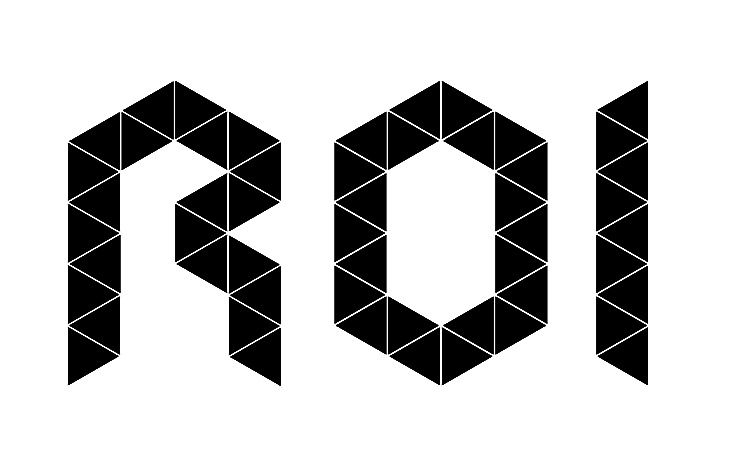 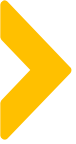 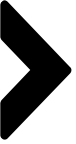 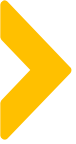 案例中的亮点
02
03
01
会员差异化
游戏化的设置
游戏与商城打通
亮点：目前认养一头牛共有4个会员等级，按照用户在认养一头牛旗舰店上累计消费金额的总量进行升级，每层会员都会享受不同的权益和服务。

可复用的点：通过对不同等级的会员进行差异化运营，有利于提高客户忠诚度，增加客户购买的数量和金额。
亮点：云牧场和小程序是相互打通形成闭环，会员福利需要通过用户在云牧场里收集牛奶才能进行兑换，同时牧场界面可以跳转旗舰店界面。

可复用的点：有多个小程序的情况下相互打通等于是提高了用户的停留时间，增加了用户购买的可能性。
亮点：游戏化的设置更容易让人上瘾，通过游戏去理解一个品牌比其他形式更直观的了解
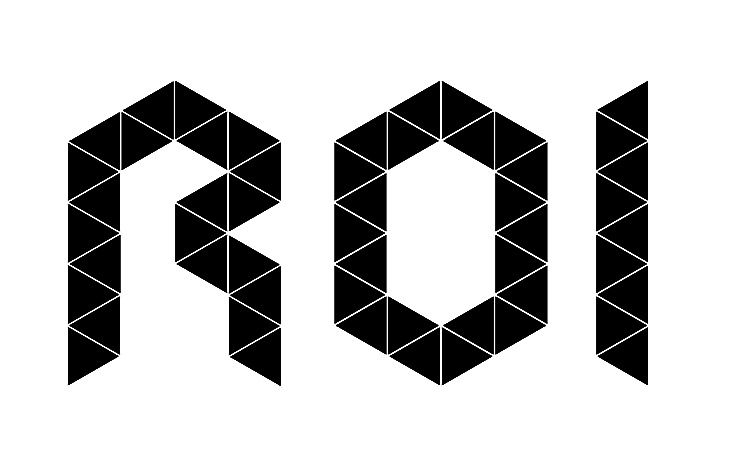 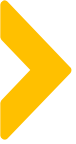 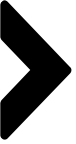 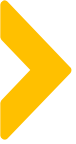 案例中可优化的点
可增加好友排名，增加用户的社交关系。
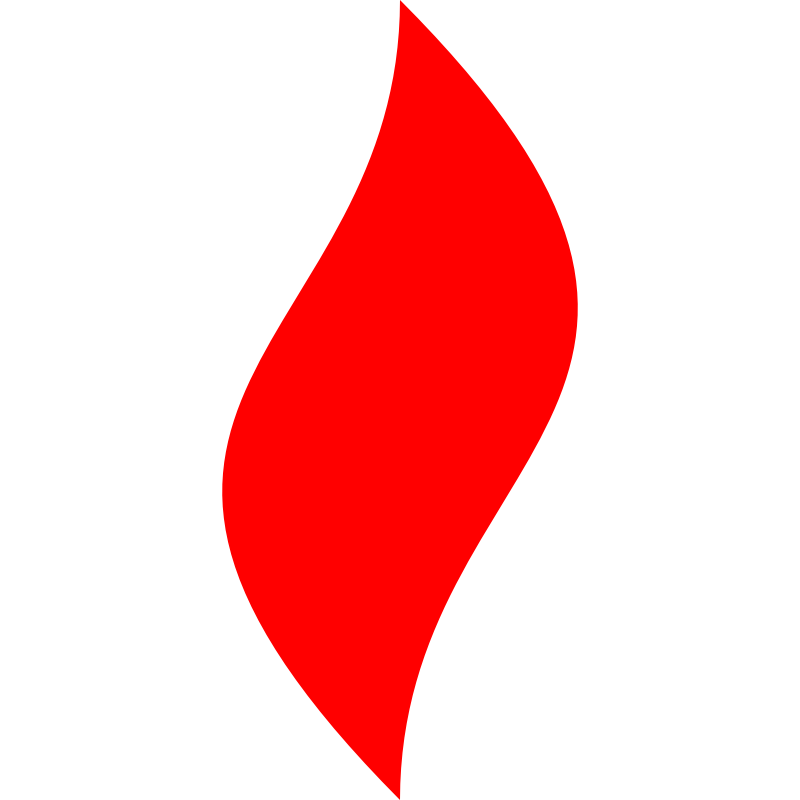 点燃
品牌私域运营中心
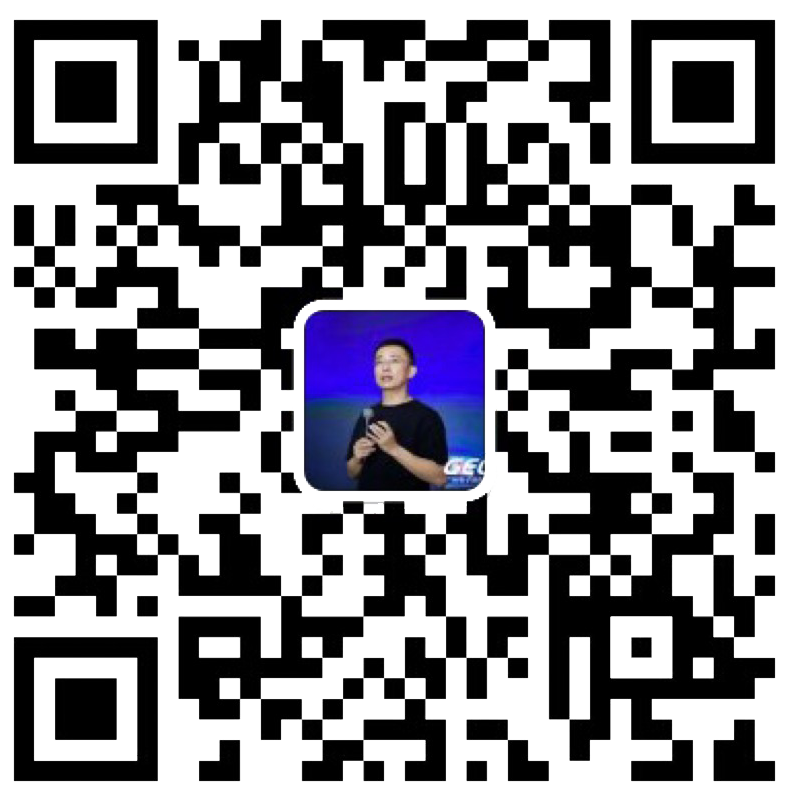 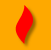 最专业的品牌私域运营服务商
帮你管理最有价值的用户资产
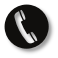 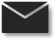 Wei Zi Jun
+86   139  0227  0098
WeChat
510970969@qq.com